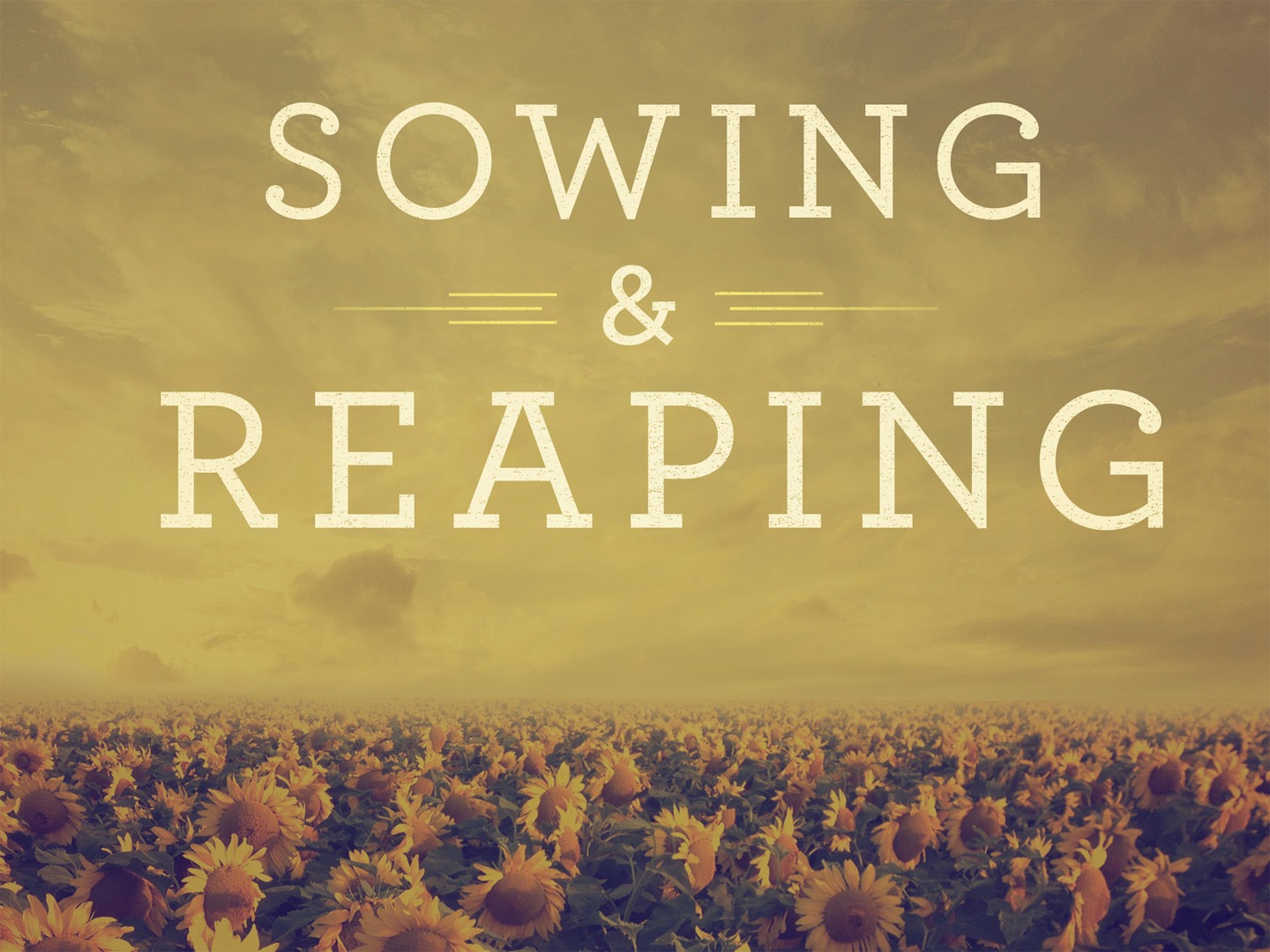 How Your Now Shapes Your FutureGalatians 6:6-9
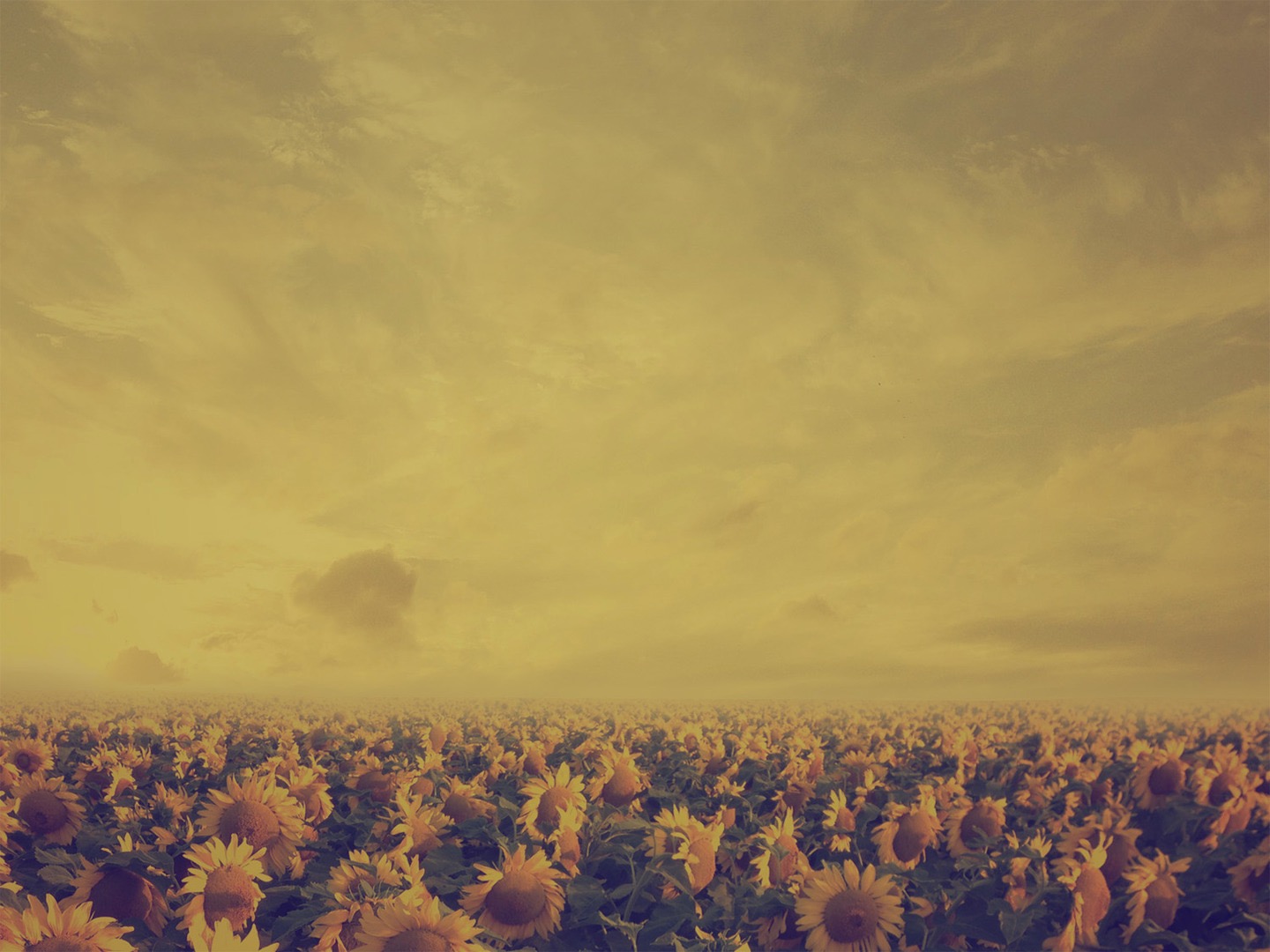 We Will Reap What We Sow
God will not be fooled Galatians 6:6
“What we do today, is due to what we did yesterday”
“What we do tomorrow, will be due to what we do today”
We will give an account for everything we doII Corinthians 5:10
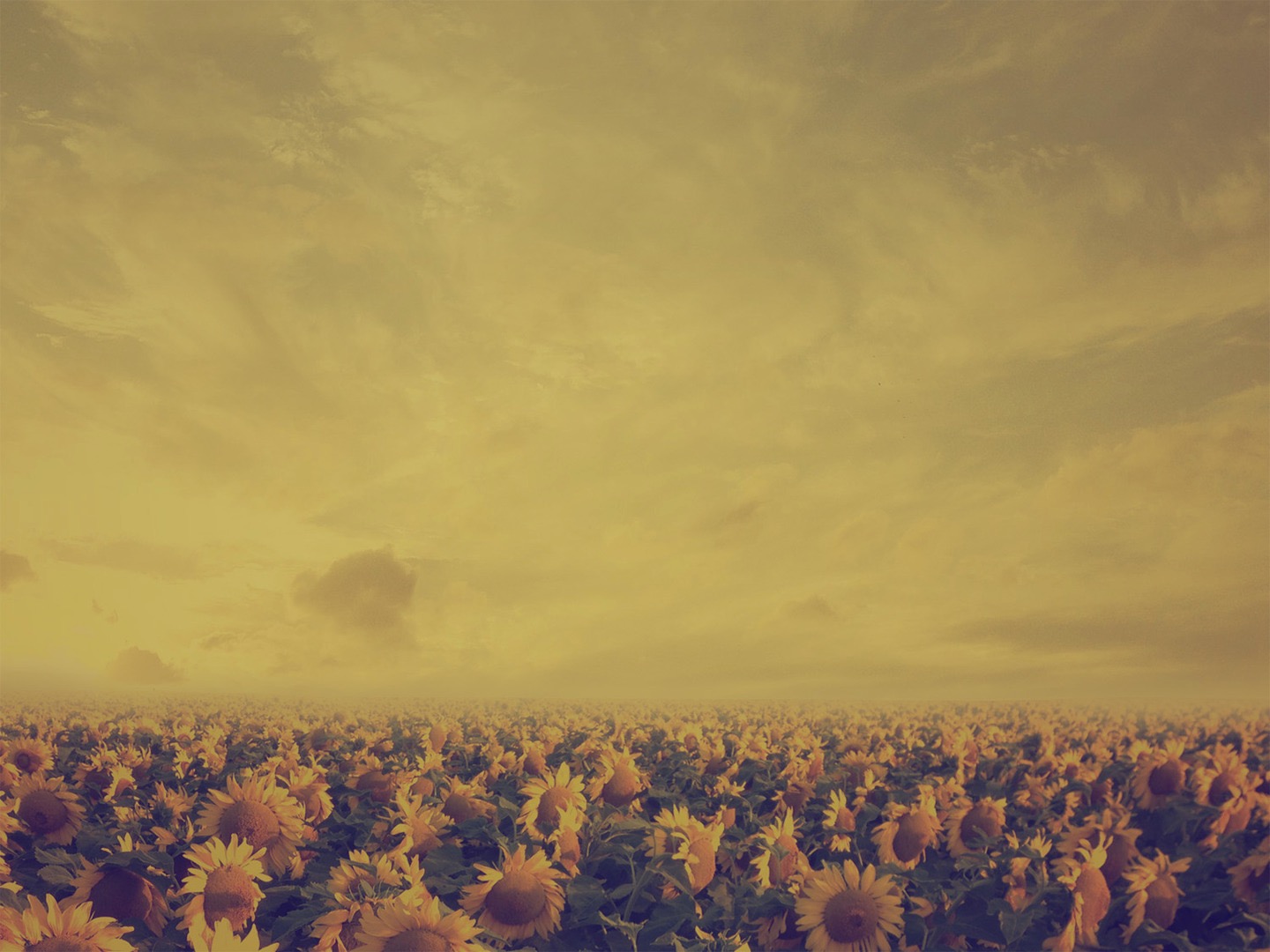 We Can Sow To The Flesh Or To The Spirit
Sowing to the flesh reaps corruptionGalatians 5:16-21
Sowing to the Spirit reaps eternal lifeGalatians 5:22-26
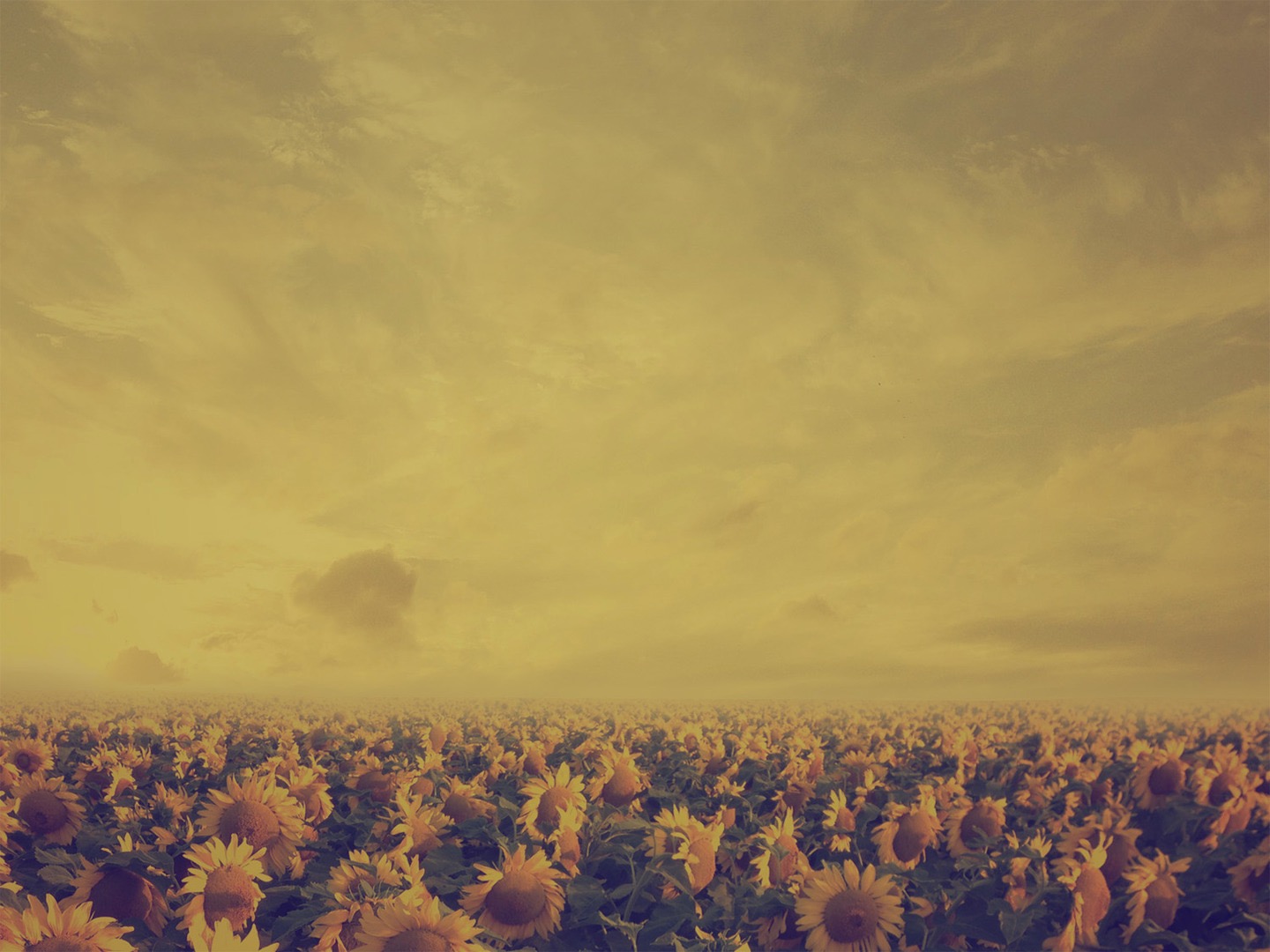 Sowing To The Spirit
Do Good To All Men-In Every WayGalatians 6:1-3, II Cor 9:6-7
Don’t Grow Weary-Focus On The GoalHebrews 12:1-4, Gal 6:9